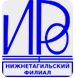 Государственное автономное образовательное учреждение дополнительного профессионального образования Свердловской области
«Институт развития образования»
Нижнетагильский филиал
Примерный учебный план
Среднего общего образования
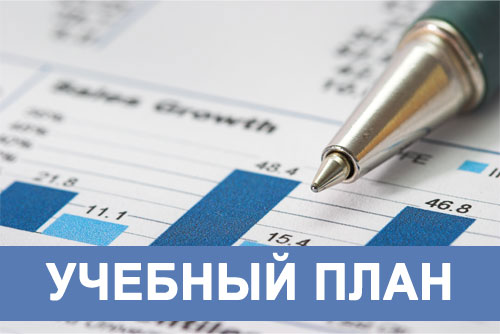 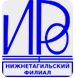 Статья 2 Федерального закона от 29 декабря 2012 года № 273-ФЗ
«Об образовании в Российской Федерации»
22) учебный план - документ, который определяет
перечень,
трудоемкость,
последовательность и распределение по периодам обучения учебных предметов, курсов, дисциплин (модулей), практики, иных видов учебной деятельности
и, если иное не установлено настоящим Федеральным законом, формы промежуточной аттестации обучающихся.

23) индивидуальный учебный план - учебный план, обеспечивающий освоение образовательной программы на основе индивидуализации ее содержания с учетом особенностей и образовательных потребностей конкретного обучающегося.

25) направленность (профиль) образования - ориентация образовательной программы на конкретные области знания и (или) виды деятельности, определяющая ее предметно-тематическое содержание, преобладающие виды учебной деятельности обучающегося и требования к результатам освоения образовательной программы;
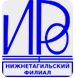 Приказ Министерства образования и науки Российской Федерации (Минобрнауки России) от 17 мая 2012 г. N 413 г. Москва "Об утверждении федерального государственного образовательного стандарта среднего (полного) общего образования"
18.3.1. Учебный план среднего (полного) общего образования (далее - учебный план) является одним из основных механизмов, обеспечивающих достижение обучающимися результатов освоения основной образовательной программы в соответствии с требованиями Стандарта.
Основная образовательная программа может включать как один, так и несколько учебных планов, в том числе учебные планы различных профилей обучения.

В случаях, предусмотренных законодательством Российской Федерации в области образования учебный план обеспечивает возможность изучения родного (нерусского) языка.
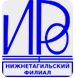 Учебный план определяет
нормативный срок освоения основной образовательной программы среднего (полного) общего образования - 2 года;
количество учебных занятий за 2 года на одного обучающегося - не менее 2170 часов и не более 2590 часов (не более 37 часов в неделю).
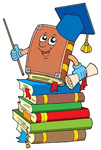 Учебный план предусматривает изучение обязательных учебных предметов: учебных предметов по выбору из обязательных предметных областей, дополнительных учебных предметов, курсов по выбору и общих для включения во все учебные планы учебных предметов, в том числе на углубленном уровне.
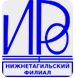 Акцент на развитие индивидуального образовательного маршрута каждого школьника
Учебный план профиля обучения и (или) индивидуальный учебный план должны содержать 9(10) учебных предметов и предусматривать изучение не менее одного учебного предмета из каждой предметной области, определенной настоящим Стандартом, в том числе общими для включения во все учебные планы являются учебные предметы: "Русский язык и литература", "Иностранный язык", "Математика: алгебра и начала математического анализа, геометрия", "История" (или "Россия в мире"), "Физическая культура", "Основы безопасности жизнедеятельности".

При этом учебный план профиля обучения (кроме универсального) должен содержать не менее 3(4) учебных предметов на углубленном уровне изучения из соответствующей профилю обучения предметной области и (или) смежной с ней предметной области.

В учебном плане  также должно быть обязательно предусмотрено выполнение обучающимися индивидуального проекта.
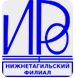 Образовательное учреждение:
предоставляет обучающимся возможность формирования индивидуальных учебных планов, включающих учебные предметы из обязательных предметных областей (на базовом или углубленном уровне), в том числе интегрированные учебные предметы "Естествознание", "Обществознание", "Россия в мире", "Экология", дополнительные учебные предметы, курсы по выбору обучающихся;

обеспечивает реализацию учебных планов одного или нескольких профилей обучения (естественно-научный, гуманитарный, социально-экономический, технологический, универсальный), при наличии необходимых условий профессионального обучения для выполнения определенного вида трудовой деятельности (профессии) в сфере технического и обслуживающего труда.
Базовые документы
для проектирования учебного плана образовательной организации 

1. Федеральный закон от 29 декабря 2012 года № 273-ФЗ 
     «Об образовании в Российской Федерации»;
2. Федеральные государственные образовательные стандарты.
3. СанПиН 2.4.2.2821-10 «Санитарно-эпидемиологические требования к условиям и организации обучения в общеобразовательных учреждениях»



КОНСТРУКТОР УЧЕБНОГО ПЛАНА ПРОФИЛЯ
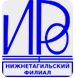 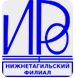 КОНСТРУКТОР УЧЕБНОГО ПЛАНА ПРОФИЛЯ
5 профилей
Перечень предметных областей
Перечень учебных предметов и уровни их изучения
Обязательный выбор предмета в каждой предметной области
Обязательный набор 9 (10) предметов
Возможность выбора 3 (4) предметов для изучения на углубленном уровне
Выполнение индивидуального проекта
Курсы по выбору
Общее число часов 2170/2590 (37)
5 профилей обучения
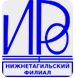 * Приказ Министерства образования и науки Российской Федерации (Минобрнауки России) от 17 мая 2012 г. N 413 г. Москва "Об утверждении федерального государственного образовательного стандарта среднего (полного) общего образования"
Особенности ФГОС СОО
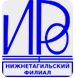 Учебный план 
должен содержать 
не менее 9(10) учебных предметов 
и 
предусматривать изучение не менее одного учебного предмета из каждой предметной области, определенной стандартом
5 профилей обучения
Общими для включения во все учебные планы являются такие учебные предметы, как:
Русский язык и литература;
Иностранный язык; 
Математика: алгебра и начала математического анализа, геометрия; 
История (или Россия в мире); 
Физическая культура;
 Основы безопасности жизнедеятельности.
* Приказ Министерства образования и науки Российской Федерации (Минобрнауки России) от 17 мая 2012 г. N 413 г. Москва "Об утверждении федерального государственного образовательного стандарта среднего (полного) общего образования"
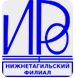 УЧЕБНЫЙ ПЛАН
1. Профили обучения
Естественно-
научный
Социально-
экономический
Технологичес-
кий
Гуманитарный
Универсальный
2. Уровень изучения предмета
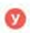 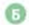 углубленный
базовый
3. Обязательные предметные области
Иностранные языки
Физ.культура, ОБЖ
Экология
Филология
Общественные  науки
Естественные науки
Математика и
информатика
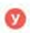 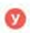 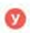 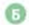 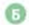 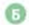 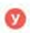 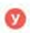 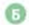 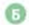 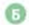 Физика
Химия
Биология


Естество-знание
История
География
Экономика
Право


Общество-знание
Россия в мире
Математика
информатика
Иностранный язык
Второй иностранный язык
Русский язык и литература
Родной язык и литература
Физ.культура
ОБЖ
Экология
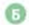 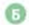 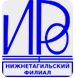 УЧЕБНЫЙ ПЛАН
4. Дополнительные учебные предметы по выбору
Астрономия
Психология
Дизайн
Технология
      и другие
Искусство
История родного края
5. Индивидуальный проект
Учебный план профиля обучения (кроме универсального) должен содержать не менее 3(4) учебных предметов на углубленном уровне изучения из соответствующей профилю обучения предметной области и (или) смежной с ней предметной области.
Подходы к проектированию учебного плана
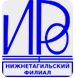 Примерный учебный план не является нормативным документом, он носит характер учебно-методических рекомендаций
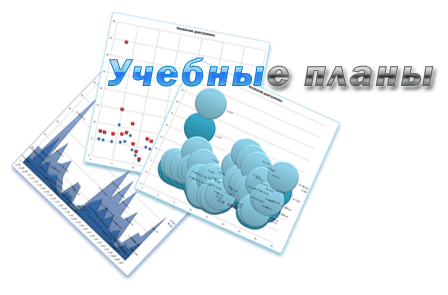 Подходы к проектированию учебного плана
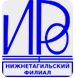 Мы предлагаем проектировать учебный план из расчета общего количества часов на 2 года обучения
Подходы к проектированию учебного плана
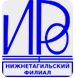 Отправной точкой для проектирования учебного плана служит не количество часов на изучение предмета, а результаты, которых необходимо достичь
Подходы к проектированию учебного плана
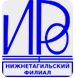 Индивидуальные учебные планы

Групповые учебные планы

Учебные планы профилей

Учебный план школы
Формирование учебного плана профиля
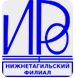 Определить профиль обучения. 

2. Выбрать из перечня обязательные, общие для всех профилей, предметы на базовом уровне, не менее одного предмета из каждой предметной области. Для всех профилей, кроме универсального, включить в план не менее 3 учебных предметов на углубленном уровне, которые будут определять направленность образования в данном профиле. 

3. Дополнить учебный план индивидуальным(и) проектом(ами). 

4. Подсчитать суммарное число часов, отводимых на изучение учебных предметов, выбранных в п. п. 2 и 3. Если полученное число часов меньше времени (2170 часов), предусмотренного Стандартом, то можно дополнить учебный план профиля еще каким-либо предметом (предметами) на базовом или углубленном уровне либо изменить количество часов на изучение выбранных предметов, завершить формирование учебного плана профиля факультативными и элективными курсами. 

5. Если суммарное число часов больше минимального числа часов, но меньше максимально допустимого (2590 часов), то образовательная организация может завершить формирование учебного плана или увеличить количество часов на изучение отдельных предметов или включить в план другие курсы по выбору учащегося.
[Speaker Notes: Перечень учебных предметов и уровень их изучения заданы ФГОС]
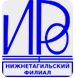 формирование учебного плана
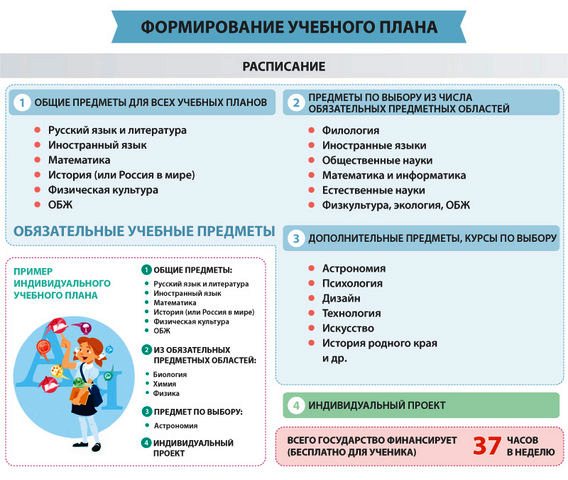 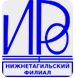 Пример распределения часов для последующего выбора предметов, изучаемых на базовом или углубленном уровне
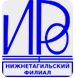 Пример распределения часов для последующего выбора предметов, изучаемых на базовом или углубленном уровне
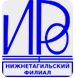 Проектирование учебного плана профиля
При проектировании учебного плана профиля следует учитывать, что профиль является способом введения учащихся в ту или иную общественно-производственную практику, это комплексное понятие, не ограниченное ни рамками учебного плана, ни заданным набором учебных предметов, изучаемых на базовом или углубленном уровне, ни образовательным пространством школы. Учебный план профиля строится с ориентацией на будущую сферу профессиональной деятельности, с учетом предполагаемого продолжения образования обучающихся, для чего необходимо изучить намерения и предпочтения учащихся и их родителей.
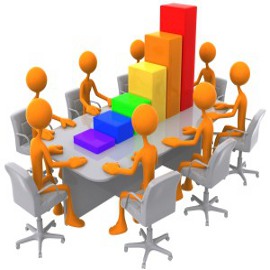 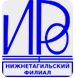 Технологический профиль
ТП ориентирован на производственную, инженерную и информационную сферу деятельности, поэтому в данном профиле следует выбирать предметы для изучения на углубленном уровне и элективные курсы преимущественно из предметных областей Математика и информатика и Естественные науки.
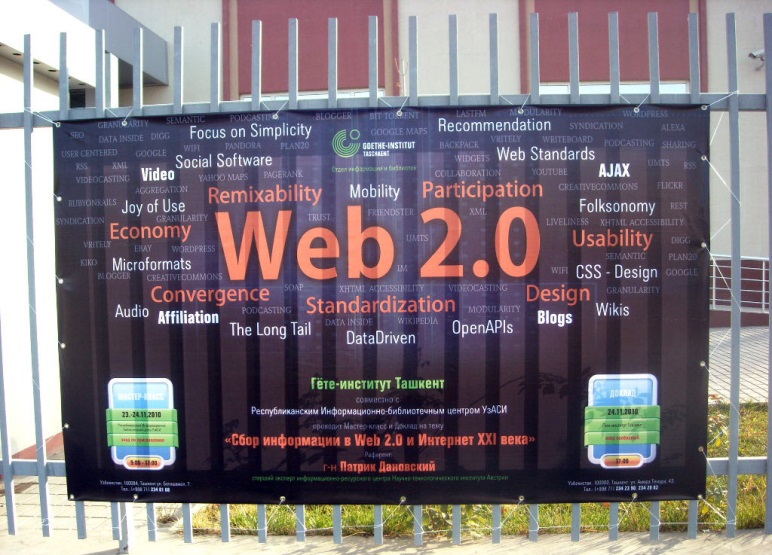 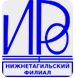 Пример учебного плана технологического профиля
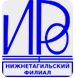 Естественно-научный профиль
ЕнП ориентирует на такие сферы деятельности как медицина, биотехнологии и др. В данном профиле следует выбирать предметы для изучения на углубленном уровне и элективные курсы преимущественно из предметных областей Математика и информатика и Естественные науки.
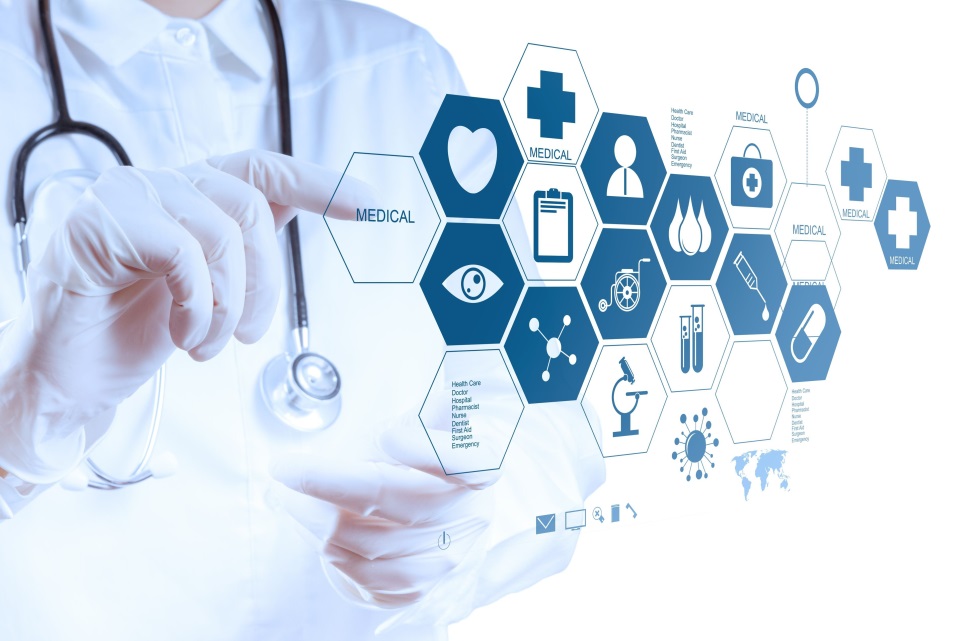 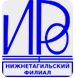 Пример учебного плана естественно-научного профиля
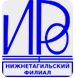 Гуманитарный профиль
ГП ориентирует на такие сферы деятельности как педагогика, психология, общественные отношения и др. В данном профиле следует выбирать предметы для изучения на углубленном уровне преимущественно из предметных областей Филология, Общественные науки и Иностранные языки.
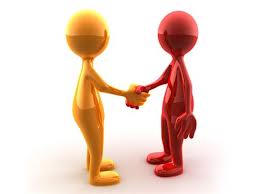 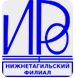 Пример учебного плана гуманитарного профиля
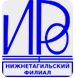 Социально-экономический профиль
СэП ориентирует на профессии, связанные с социальной сферой, финансами и экономикой, с обработкой информации, в таких сферах деятельности как управление, предпринимательство, работа с финансами и др. В данном профиле следует выбирать предметы для изучения на углубленном уровне преимущественно из предметных областей Математика и информатика, Общественные науки .
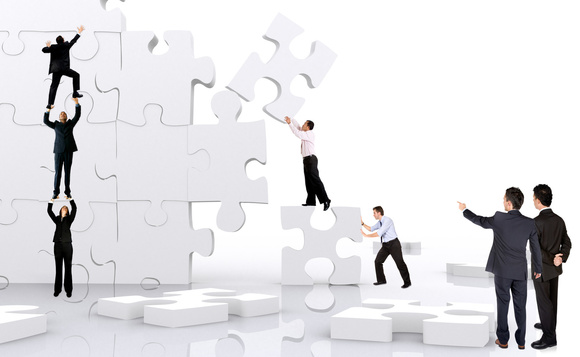 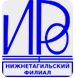 Пример учебного плана социально-экономического профиля
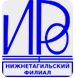 Универсальный профиль
СэП ориентирован, в первую очередь, на обучающихся, чей выбор «не вписывается» в рамки заданных выше профилей. Он позволяет ограничиться базовым уровнем изучения предметов, однако, ученик также может выбрать учебные предметы на углубленном уровне.
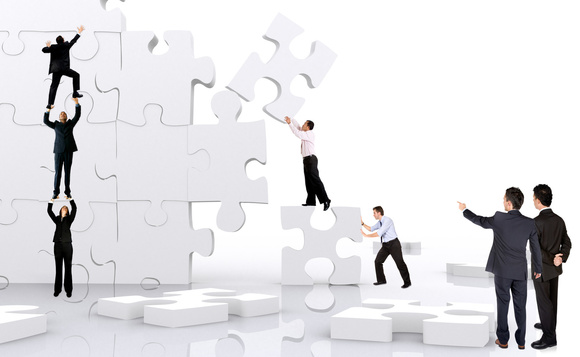 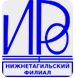 Пример учебного плана универсального профиля
Вариант 1
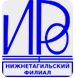 Пример учебного плана универсального профиля
Вариант 2
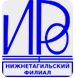 Пример учебного плана универсального профиля
Вариант 3
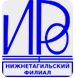 Пример учебного плана универсального профиля
Вариант 4
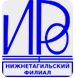 Литература
Федерального закона от 29 декабря 2012 года № 273-ФЗ  «Об образовании в Российской Федерации».


Приказ Министерства образования и науки Российской Федерации (Минобрнауки России) от 17 мая 2012 г. N 413 г. Москва «Об утверждении федерального государственного образовательного стандарта среднего (полного) общего образования»;

Приказ Министерства образования и науки РФ от 29 декабря 2014 г. N 1645  "О внесении изменений в приказ Министерства образования и науки Российской Федерации от 17 мая 2012 г. N 413 «Об утверждении федерального государственного образовательного стандарта среднего (полного) общего образования»; 

СанПиН 2.4.2.2821-10 «Санитарно-эпидемиологические требования к условиям и организации обучения в общеобразовательных учреждениях»;

Кац С.В. Примерный учебный план среднего общего образования. 2015. [Электронный ресурс] – Режим доступа: ttps://www.google.ru/url?sa=t&rct=j&q=&esrc=s&source=web&cd=6&ved=0ahUKEwjmgqDatt3KAhVnKXIKHY3EB78QFgg3MAU&url=http%3A%2F%2Fwiki.iro23.ru%2Fimages%2F8%2F82%2FVebinar_16.10.15.pptx&usg=AFQjCNH__MeZtbNtLypyjzZkuJr4A_zfUQ&sig2=TUKUjdM3SQRHTqnIZKKxMQ&bvm=bv.113370389,d.bGQ